Surveying I.Lecture 5.
Geodetic map projections. National control networks. Geodetic informations: point descriptions, maps.
Lóránt Földváry
2023. November 06.
Map Projections
The result of surveying measurements are geometrical information (distances, angles) in a local horizontal/vertical system. In order to map the physical shape of the Earth, a reference surface (usually rotation ellipsoid) is used, which is a geometrical body, fitting smoothly to the geoid. Then, the measurements are reduced to the reference surface, a mathematically regular body, in order to treat them with mathematical tools, and derive maps.
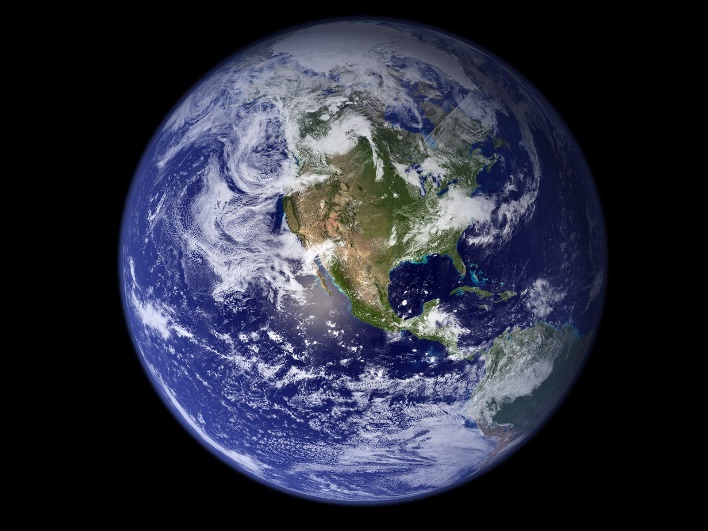 Map Projections
The result of surveying measurements are geometrical information (distances, angles) in a local horizontal/vertical system. In order to map the physical shape of the Earth, a reference surface (usually rotation ellipsoid) is used, which is a geometrical body, fitting smoothly to the geoid. Then, the measurements are reduced to the reference surface, a mathematically regular body, in order to treat them with mathematical tools, and derive maps.
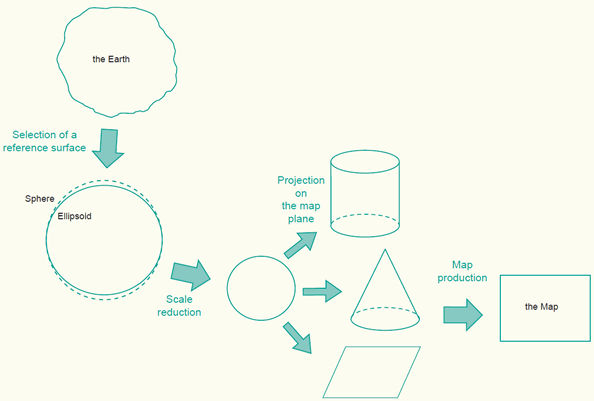 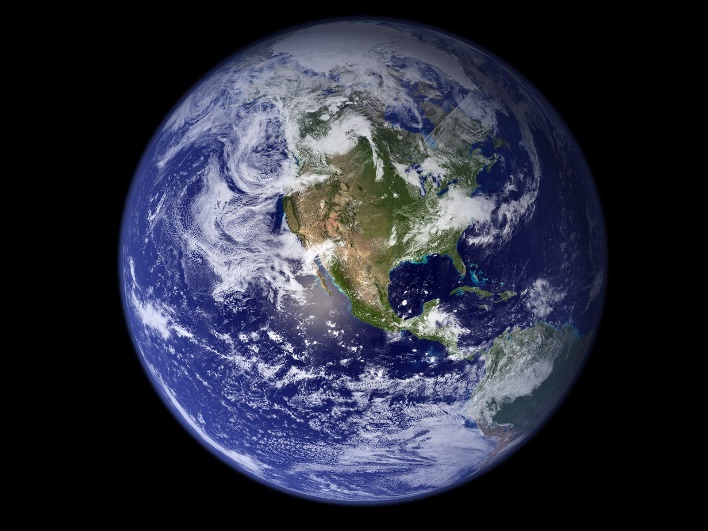 Map Projections
The result of surveying measurements are geometrical information (distances, angles) in a local horizontal/vertical system. In order to map the physical shape of the Earth, a reference surface (usually rotation ellipsoid) is used, which is a geometrical body, fitting smoothly to the geoid. Then, the measurements are reduced to the reference surface, a mathematically regular body, in order to treat them with mathematical tools, and derive maps.
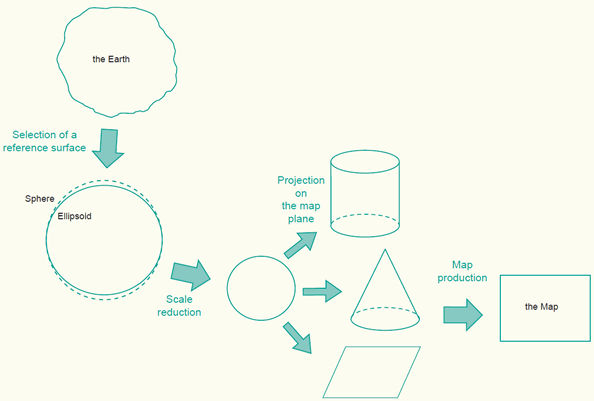 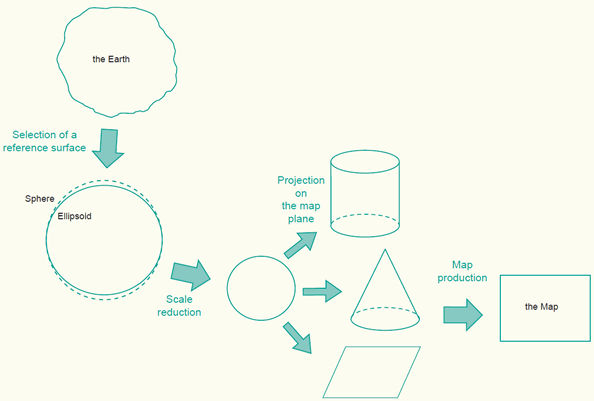 The term map projection refers to the process of projecting geometrical information from the reference surface to a plane projection surface, allowing the representation of the geometrical content on a map.
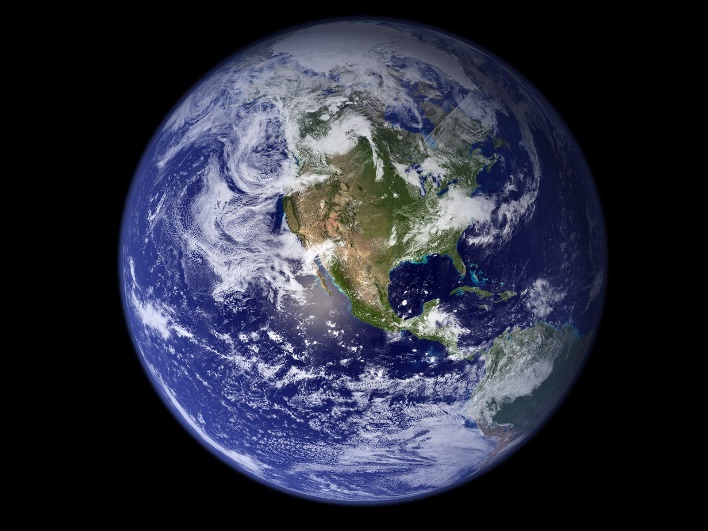 projection surface
(E,N)
reference surface
(F,L)
Map Projection
Map projection is performed with the use of mapping equations, defining the transformation between the geographical (F,L) and plane (E,N) coordinates.

Method of map projection:
 - perspective projection: the mapping 	equations refer to a geometrical 	transformation.
- mathematical projection: the mapping 	equations does not corresponds 
	to geometry.
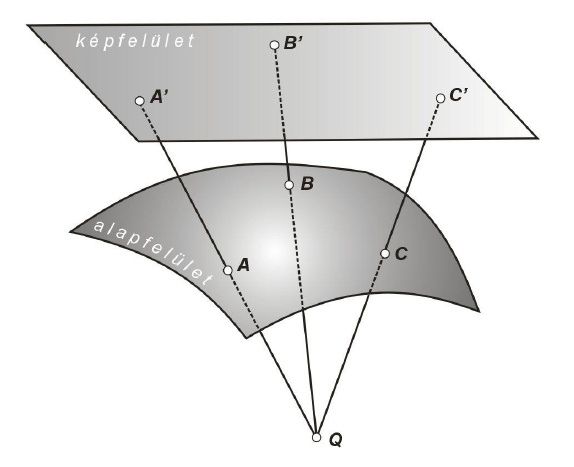 projection surface
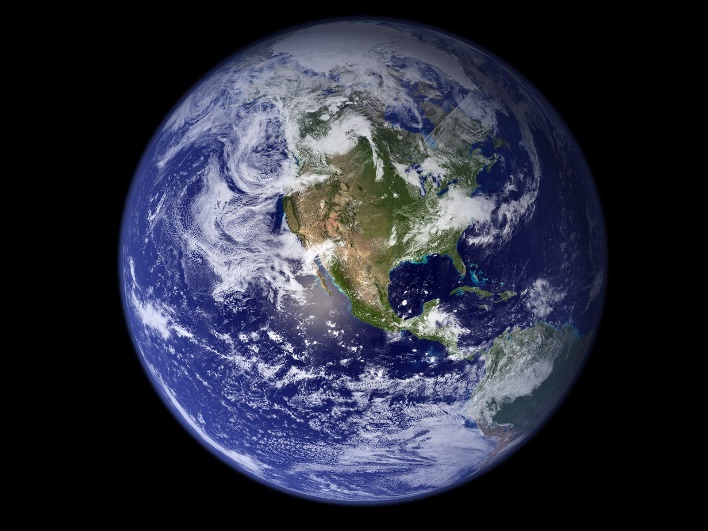 (E,N)
reference surface
(F,L)
Distortion of map projections
Shapes on the reference surface cannot be represented on the projection surface without distortion. In general, due to the map projection all metrics,
	- distance
	- angle
	- area
get distroted.

In special cases, certain metrics remain preserved.
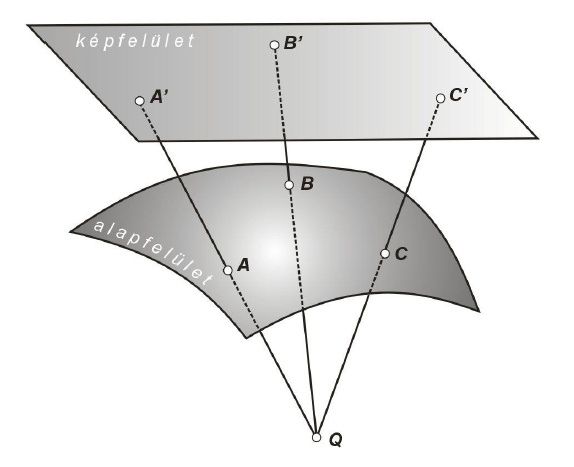 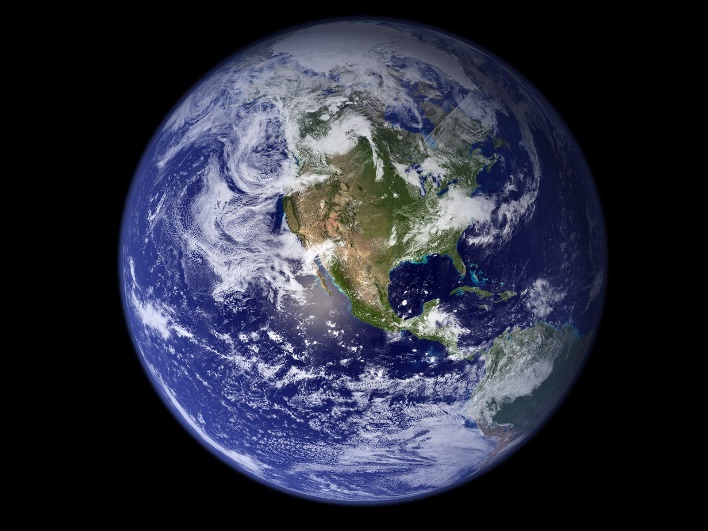 (E,N)
(F,L)
Distortion of map projections
Projections when certain is preserved:

Conformal projection: 
	preserves angles
Equal-area projection: 
	preserves area
Equidistant projection:
	preserves distances
	BUT! Distance cannot be 	preserved generally, only along 	special direction (not isotropic)
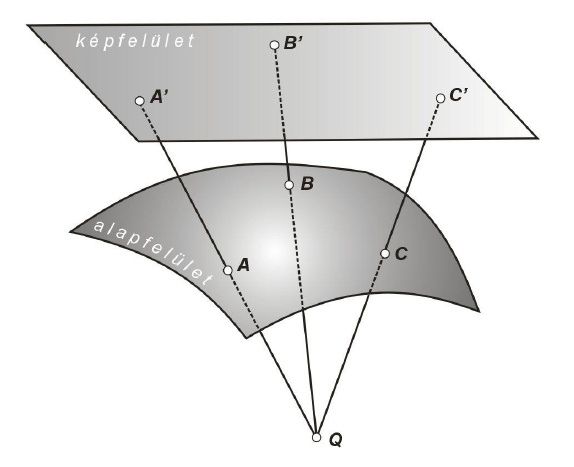 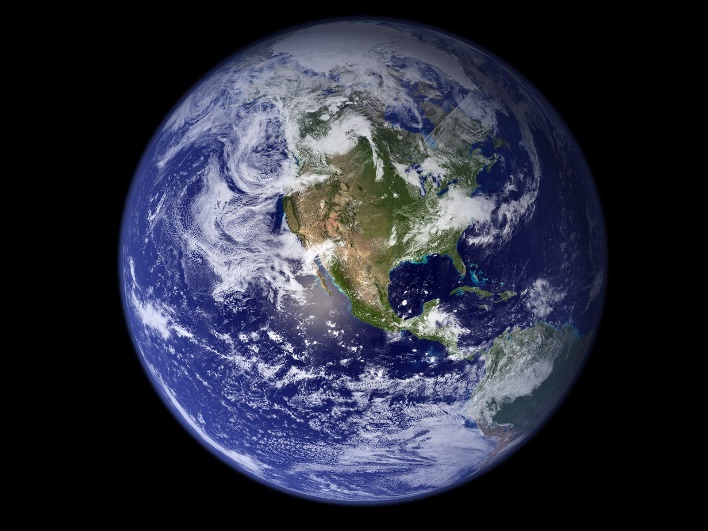 (E,N)
(F,L)
Distortion of map projections
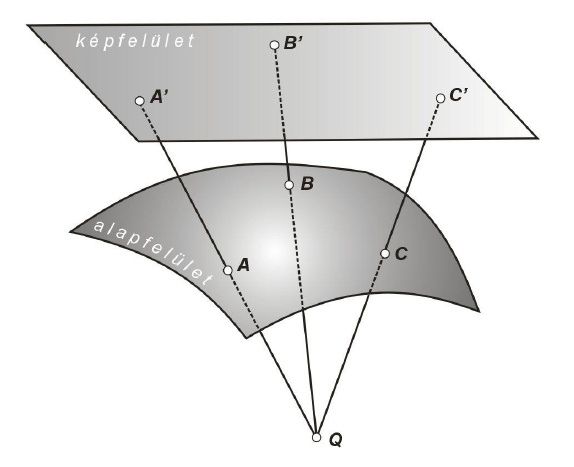 For engineering purposes, generally the conformal map projection is applied (preserving angles).

Additionally, maps used for engineering are defined to have locally (around the centre of the origin) „small” distortion of the distance. So practically, over „small” regions it can be considered to efficiently preserving the shape.
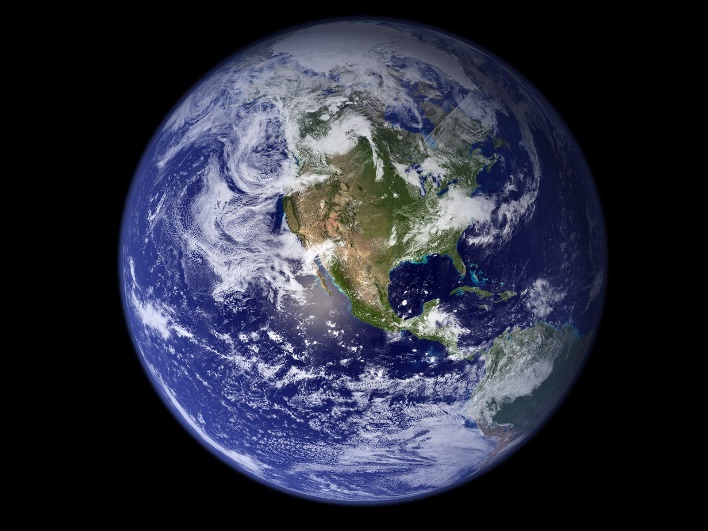 (E,N)
(F,L)
Scale of a Map
Nominal map scale is defined as (e.g.)
	Sc = 1:10.000

This ratio is defined after the projection is done, so it refers to distorted distances.



Actual map scale takes into account the distortion of the distance
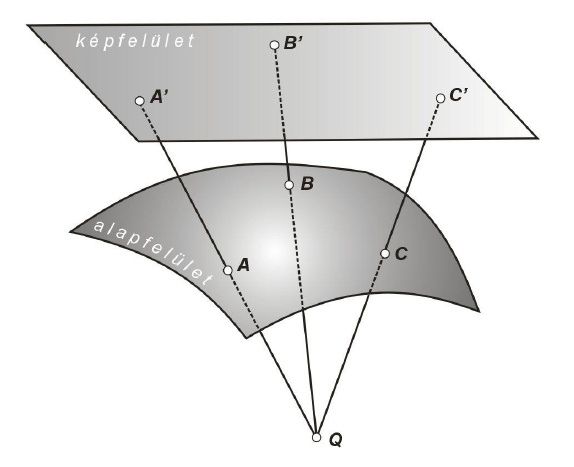 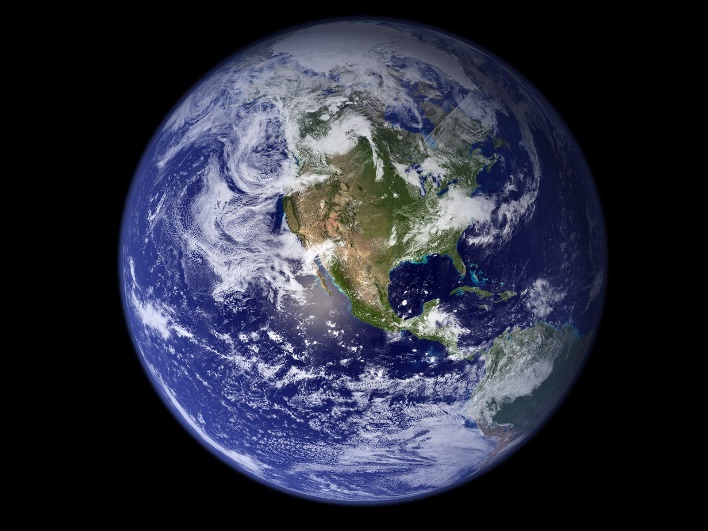 (E,N)
(F,L)
Reference Surfaces
Ellipsoid (rotational, oblate)
Sphere
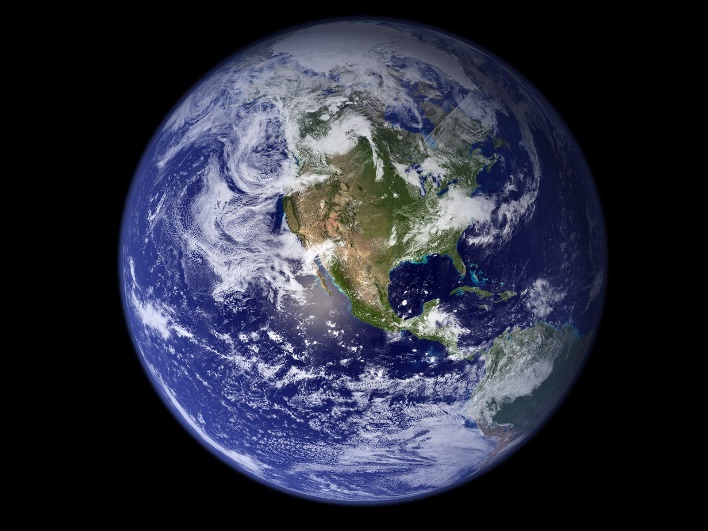 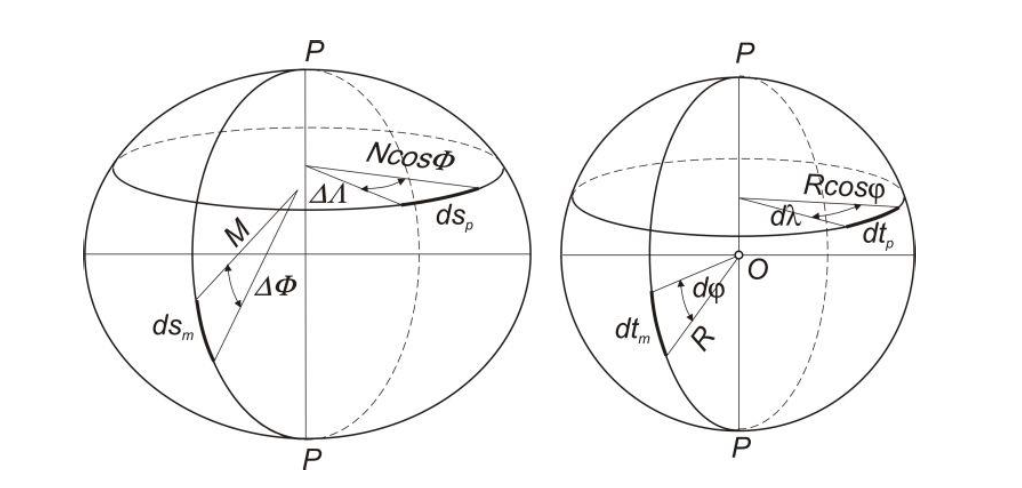 Reference Surfaces
Ellipsoid (rotational, oblate)
Sphere
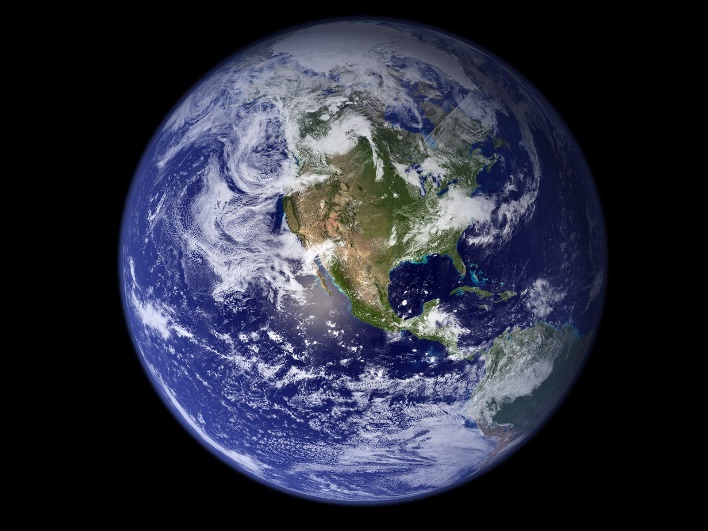 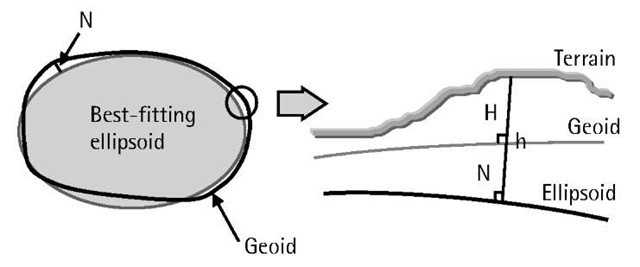 There are several estimates of a best-fitting ellipsoid, accordingly, they have different parameters (semi-major axis, oblateness)
Reference Surfaces
Most well-known ellipsoids:
Bessel
Hayford
Krasovsky
GRS-80
WGS-84
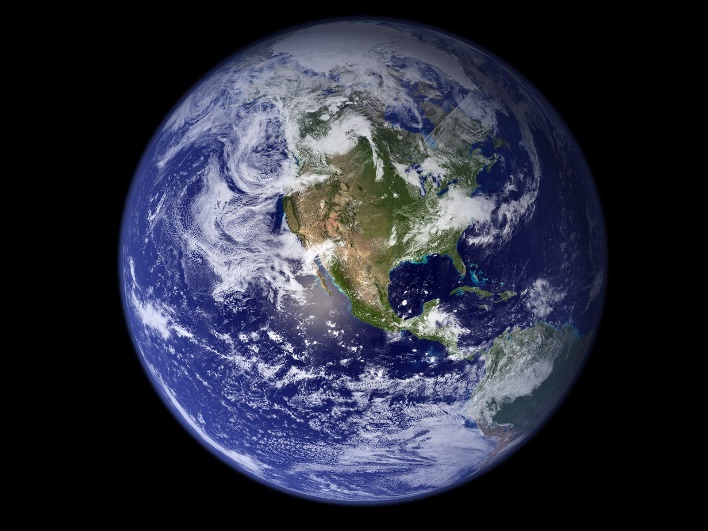 There are several estimates of a best-fitting ellipsoid, accordingly, they have different parameters (semi-major axis, oblateness)
Projection Surfaces
Cone: conic projection
Cylinder: cylindrical projection
Plane: azimuthal projection
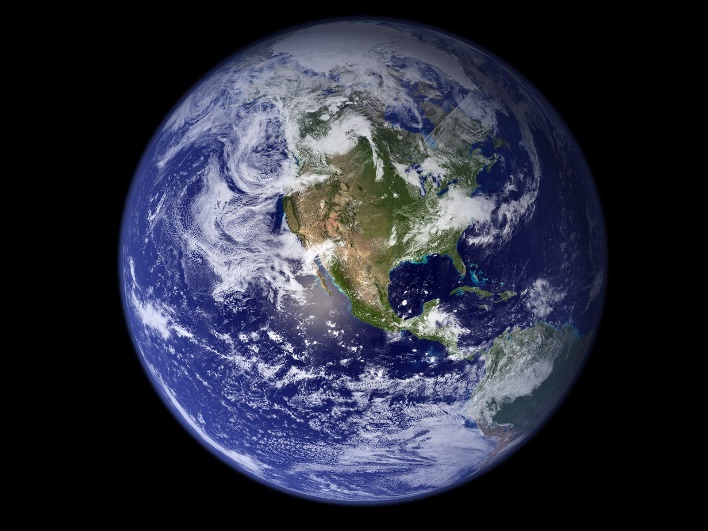 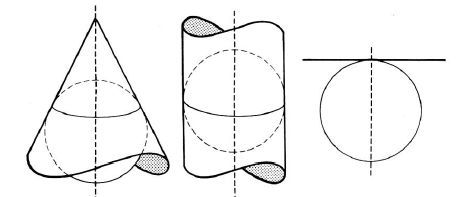 Projection Surfaces
Cone: conic projection
Cylinder: cylindrical projection
Plane: azimuthal projection
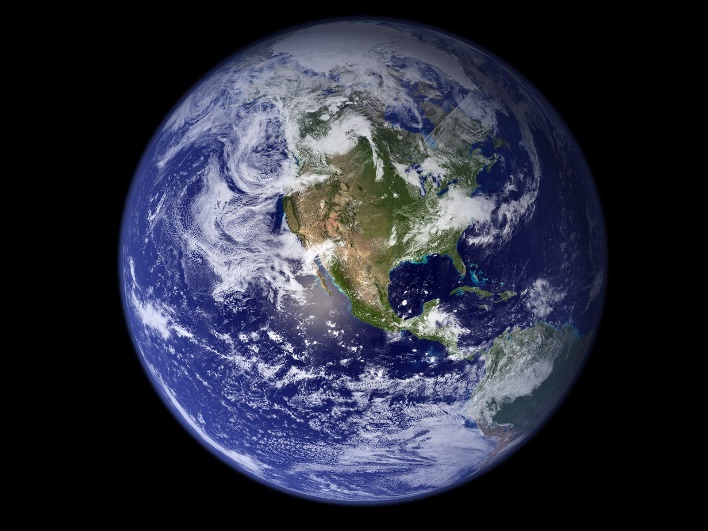 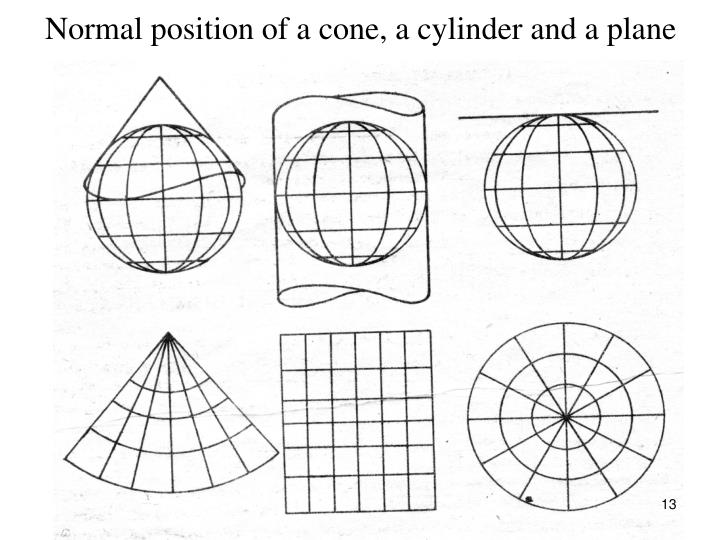 Relative position of 
reference surface and projection surface
Tangent: 
	the two surfaces are in tangential position
Secant: 
	the two surfaces intersect each other
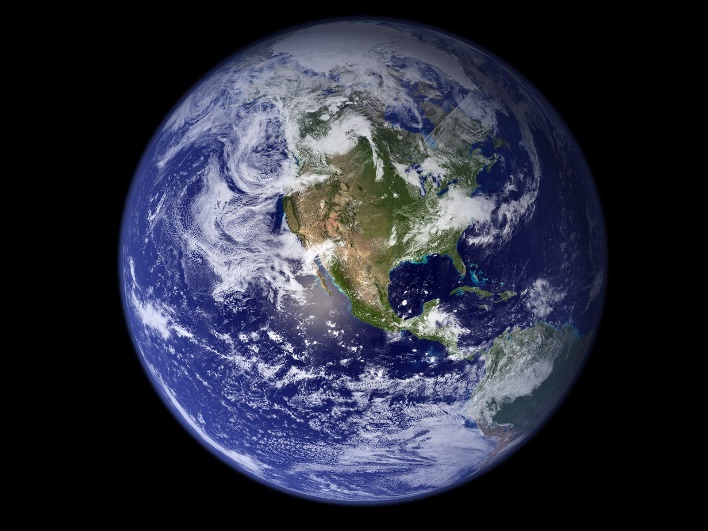 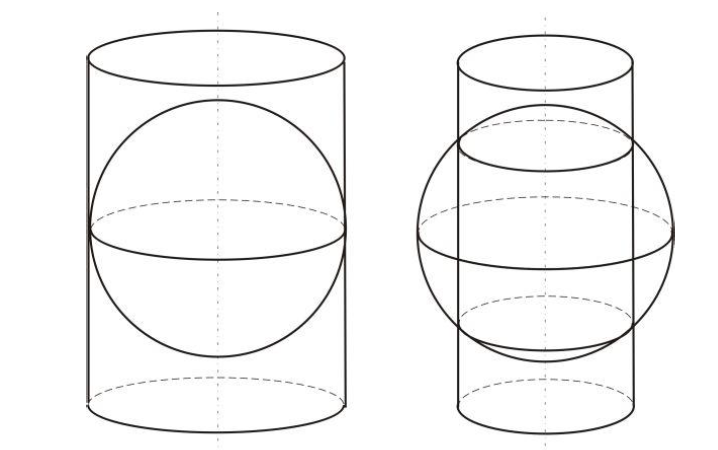 Note: the line of tangent / intersection is free of distortions!
Direction of the projection surface normal
Normal: the normal of the projection 	surface includes the poles 
Transversal: the normal of the 	projection surface lies in the 	equatorial plane
Oblique: none of the above
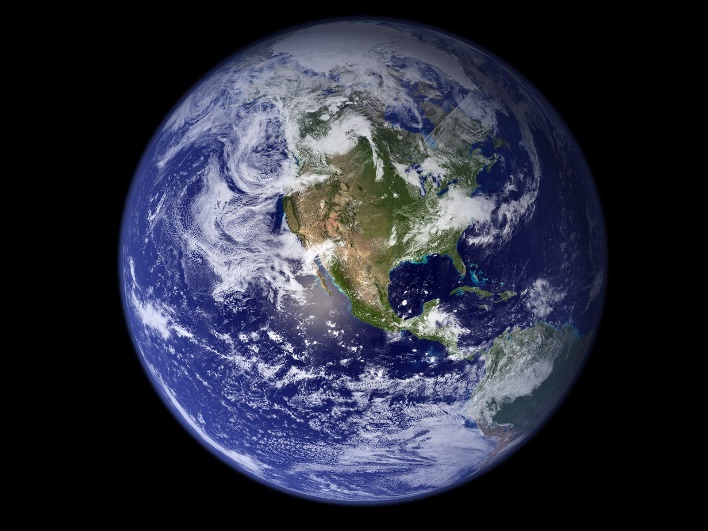 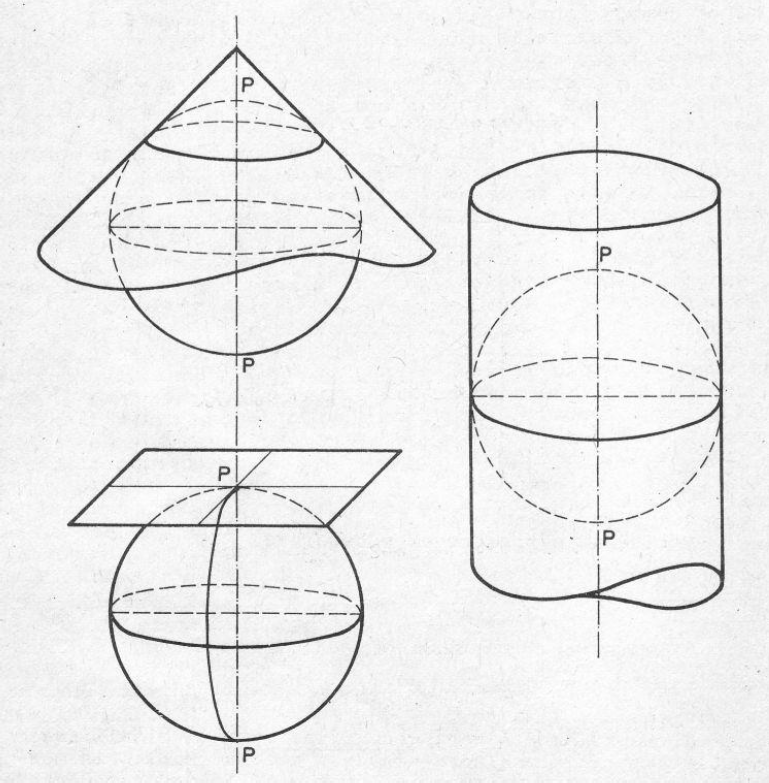 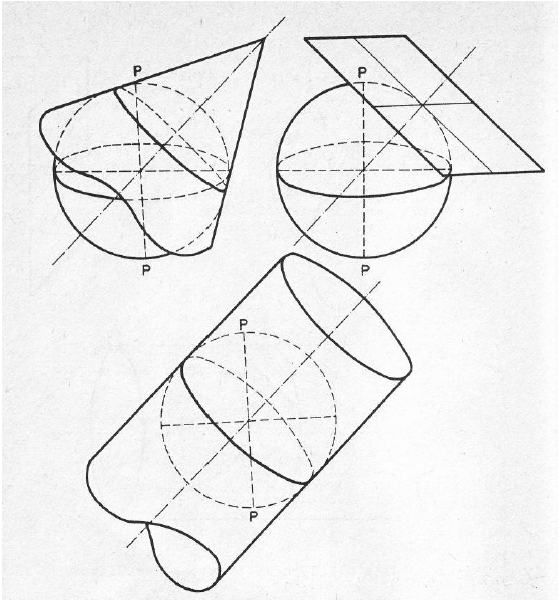 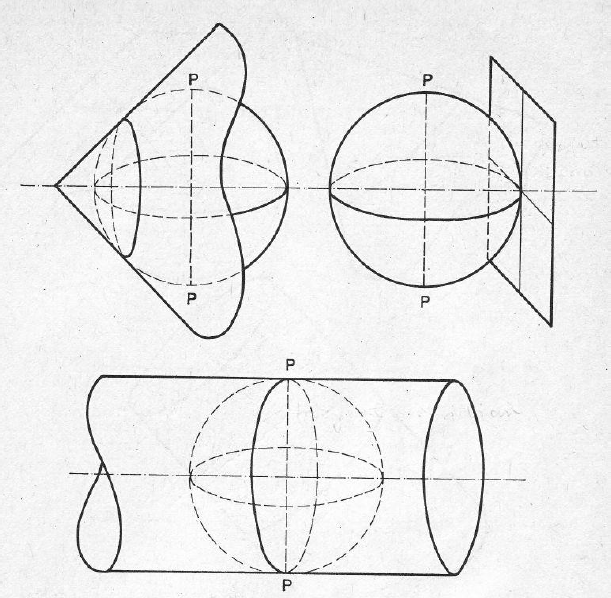 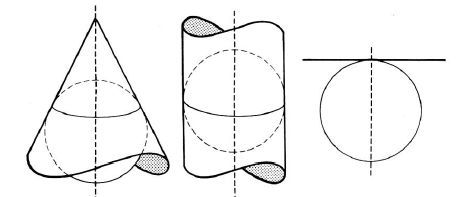 Various projections
Conic projections:
- Equidistant conic: preserving distance along meridians
- Albers conic: equal-areal
- Lambert conic: conformal
 
Cylindrical projections:
- Lambert cylindrical equal-area: equal-area, undistorted at the equator
- Mercator: conformal

Azimuthal projections:
- Azimuthal equidistant: preserving distance along meridians
- Lambert azimuthal equal-area: preserving area
- Stereographic: conformal
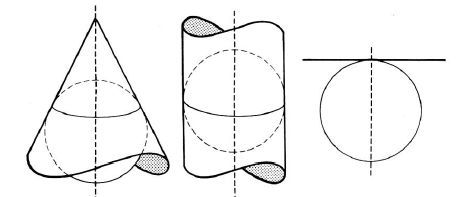 Geodetic projections
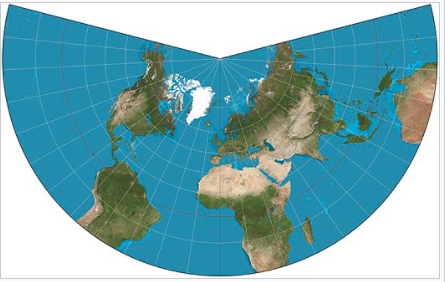 Conic conformal projection:
- Lambert conic
 
Cylindrical conformal projections:
- Mercator 

Azimuthal conformal projections:
- Stereographic
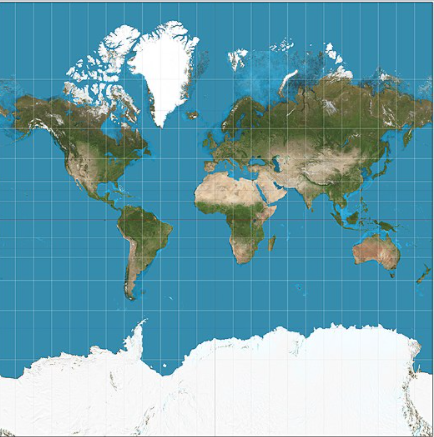 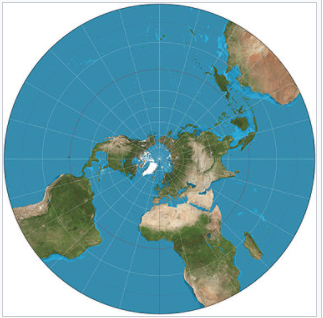 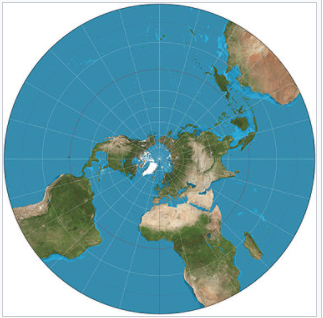 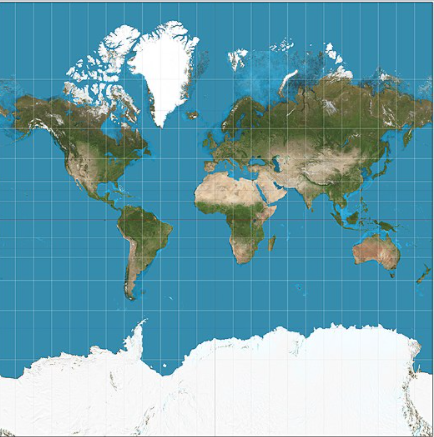 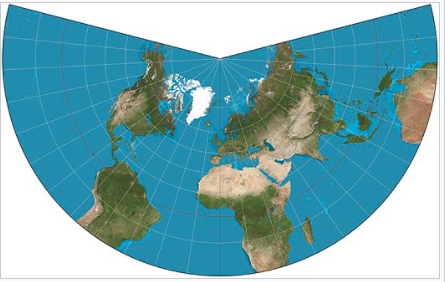 Geodetic projections
Mapping equations:
Conic conformal projection:
- Lambert conic
 
Cylindrical conformal projections:
- Mercator 

Azimuthal conformal projections:
- Stereographic
(j,l) ↔ (x,y)
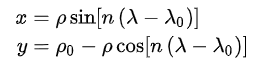 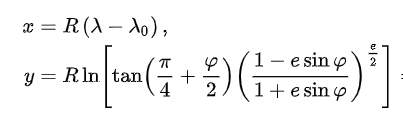 (j,l) ↔ (x,y)
(j,l) ↔ (r,q)
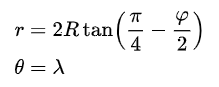 Map projections in practice
National map projections:
Defined and used for a certain region, usually for a country, optimized by considering the geometry and location of the country
„Optimized”: the used map projection should minimize the distortion of the distances within the area of the country. 
For engineering and land registry applications, optimally the maximal distortion of the distance should not exceed ±10 cm/km.
If it is exceeded, for civil engineering tasks a local coordinate system should be used.
All countries use a national map projection system for activities within the border of the country (e.g. land registry)
Map projections in practice
International map projections:
Defined and used for the whole globe, or over continent-scale regions
The origin is at the centre of mass of the Earth (geocentric), the z-axis towards to the rotational axis of the Earth
The global mapping is achieved by dividing the map into bands/zones
All countries use an international map projection system for activities outside the border of the country (e.g. military)
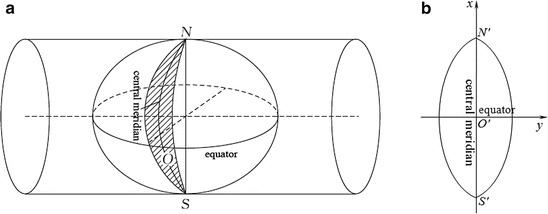 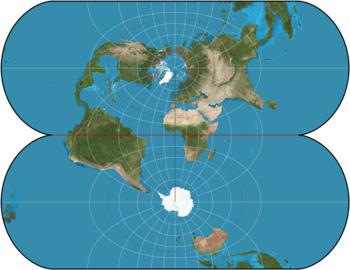 Gauss-Krüger projection
(a.k.a. Transverse Mercator in the US)


Reference surface: 
- Bessel ellipsoid
- Hayford ellipsoid
- Krasovsky (SK-42) ellipsoid

Projection surface: cylinder
Tangent/secant: tangent
Orientation: transversal
Bands: 6°, (3°, 2°)
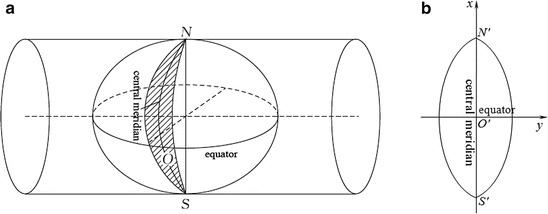 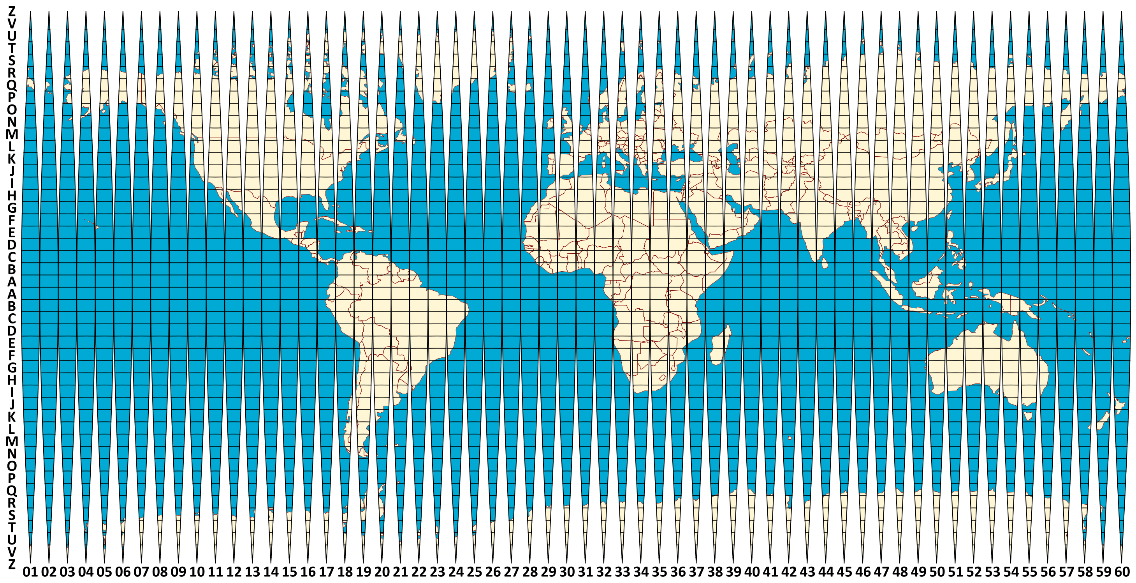 Gauss-Krüger projection
(a.k.a. Transverse Mercator in the US)


Reference surface: 
- Bessel ellipsoid
- Hayford ellipsoid
- Krasovsky (SK-42) ellipsoid

Projection surface: cylinder
Tangent/secant: tangent
Orientation: transversal
Bands: 6°, (3°, 2°)
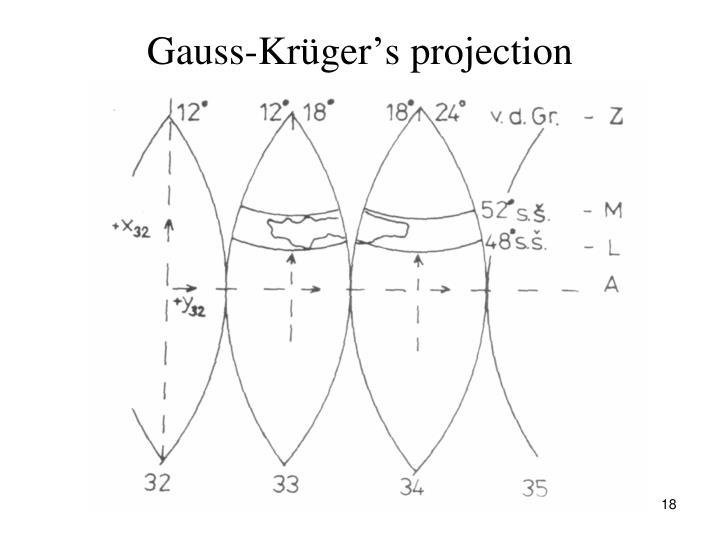 x
x
x
y
y
y
Gauss-Krüger projection
(a.k.a. Transverse Mercator in the US)



Zones:
From South to 
   North: A … Z
From 180° to
   East: 01 … 60
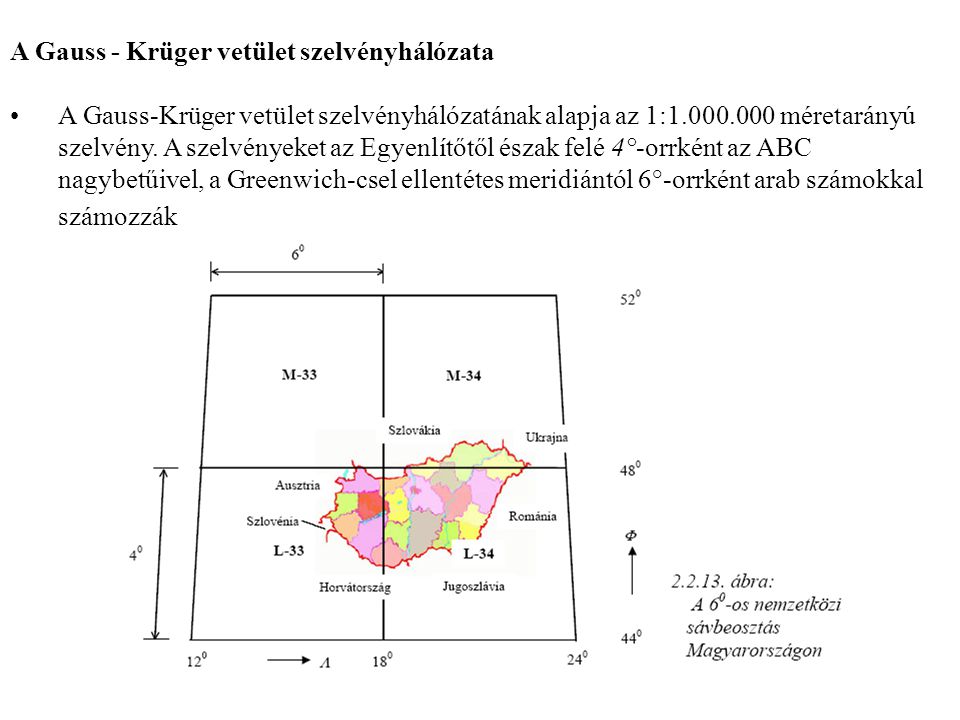 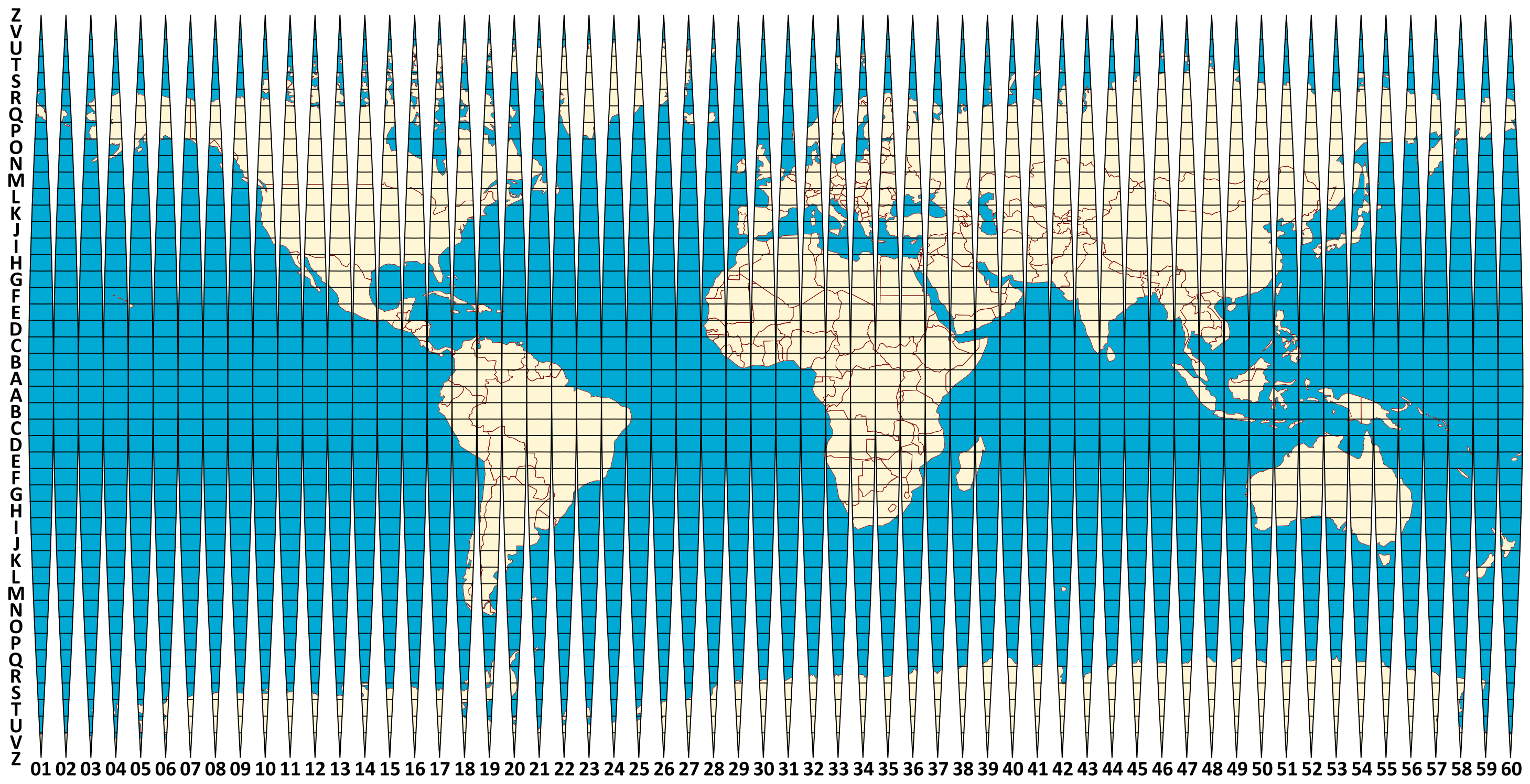 Example:
Hungary is in
zones M-33,
M-34, L-33 and
L-34
52°
M–33
M–34
48°
L–33
L–34
44°
12°
18°
24°
L–33
L–33–65
1
2
3
4
5
6
7
8
9
10
11
12
a
b
13
14
24
A
B
1
2
c
d
53
3
4
64
65
66
77
C
D
133
143
144
Gauss-Krüger projection
(a.k.a. Transverse Mercator in the US)



Zones:
From South to 
   North: A … Z
From 180° to
   East: 01 … 60
Example:
Budapest, BME building K
zone: L-34-15-Ca
coordinates:
y=4353574, x=5262736
UTM projection
(abbr. of Universal Transverse Mercator)
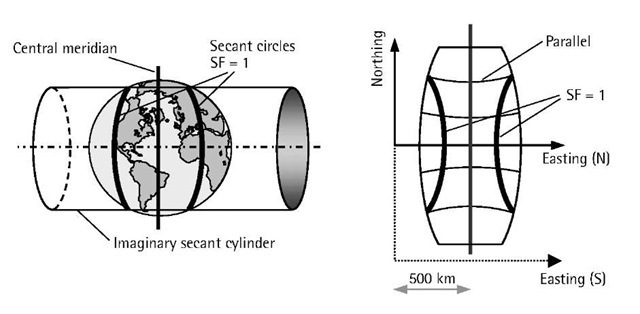 Reference surface: 
- WGS-84 ellipsoid

Projection surface: cylinder
Tangent/secant: secant
Orientation: transversal
Bands: 6°, (3°, 2°)
UTM projection
(Universal Transverse Mercator)
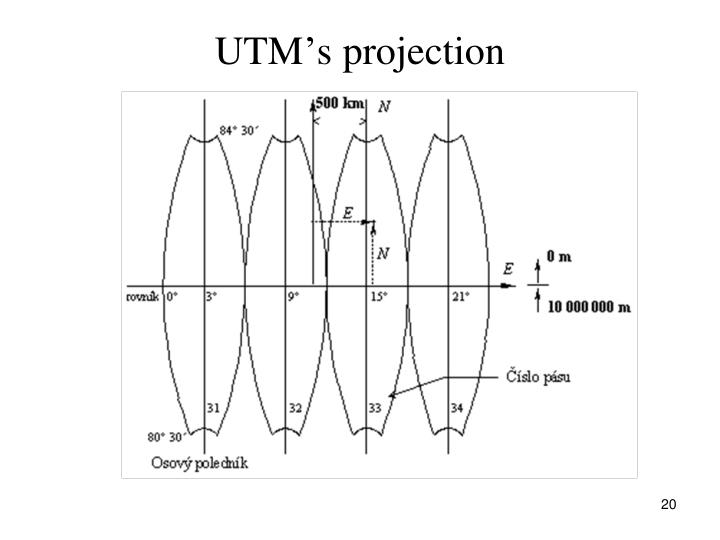 Reference surface: 
- WGS-84 ellipsoid

Projection surface: cylinder
Tangent/secant: secant
Orientation: transversal
Bands: 6°, (3°, 2°)
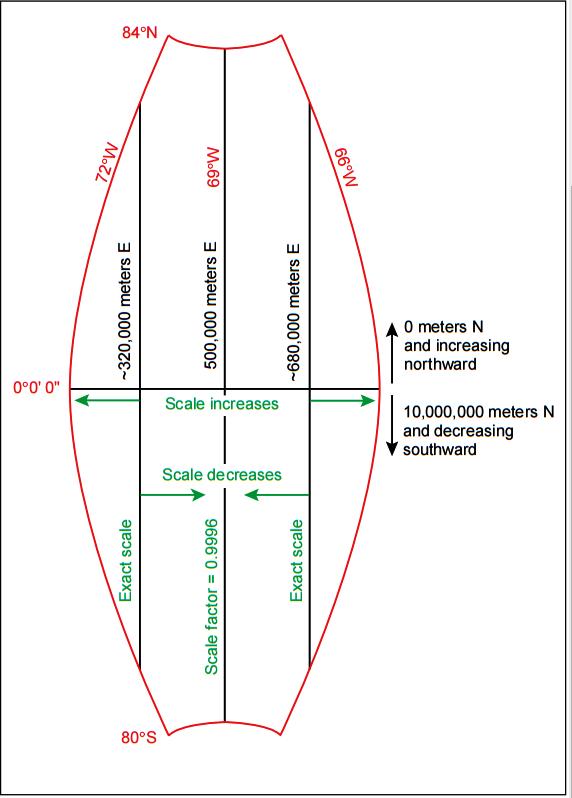 UTM projection
(Universal Transverse Mercator)
Reference surface: 
- WGS-84 ellipsoid

Projection surface: cylinder
Tangent/secant: secant
Orientation: transversal
Bands: 6°, (3°, 2°)
UTM projection
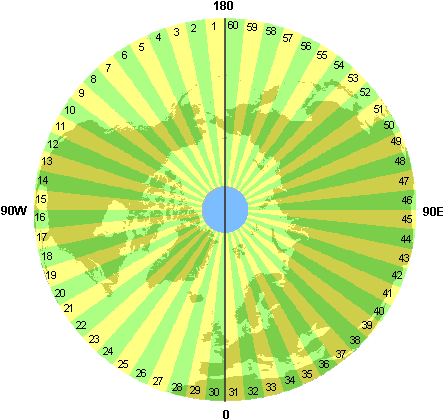 (Universal Transverse Mercator)
Reference surface: 
- WGS-84 ellipsoid

Projection surface: cylinder
Tangent/secant: secant
Orientation: transversal
Bands: 6°, (3°, 2°)
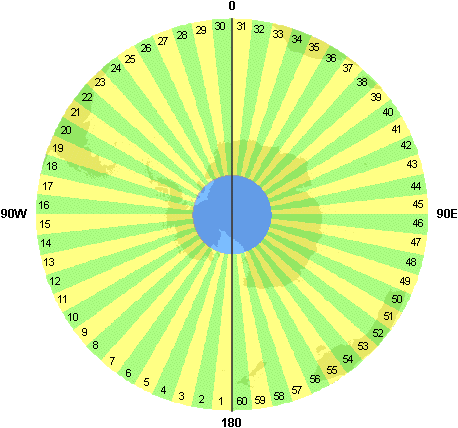 There are gaps at the poles with UTM.
The gap is covered by UPS (Universal Polar Stereographic) system
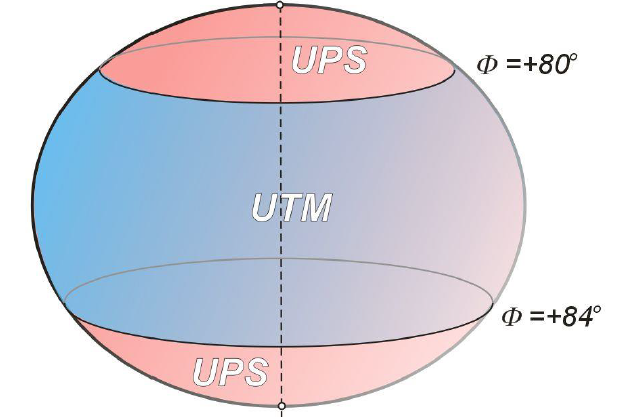 UTM projection
(Universal Transverse Mercator)
Reference surface: 
- WGS-84 ellipsoid

Projection surface: cylinder
Tangent/secant: secant
Orientation: transversal
Bands: 6°, (3°, 2°)
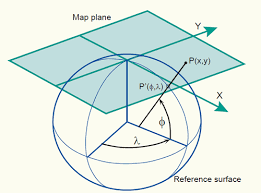 There are gaps at the poles with UTM.
The gap is covered by UPS (Universal Polar Stereographic) systems
UTM projection
(Universal Transverse Mercator)
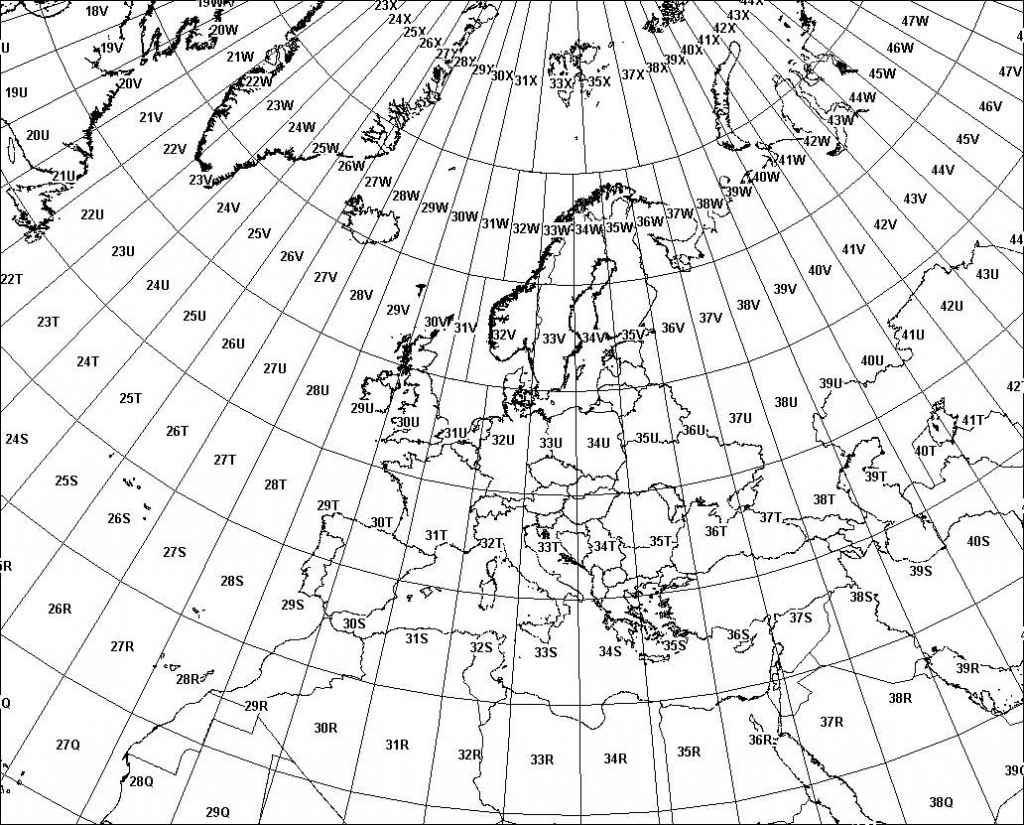 Reference surface: 
- WGS-84 ellipsoid

Projection surface: cylinder
Tangent/secant: secant
Orientation: transversal
Bands: 6°, (3°, 2°)
From South to North: A … Z
From 180° to East: 1 … 60
UTM projection
(Universal Transverse Mercator)
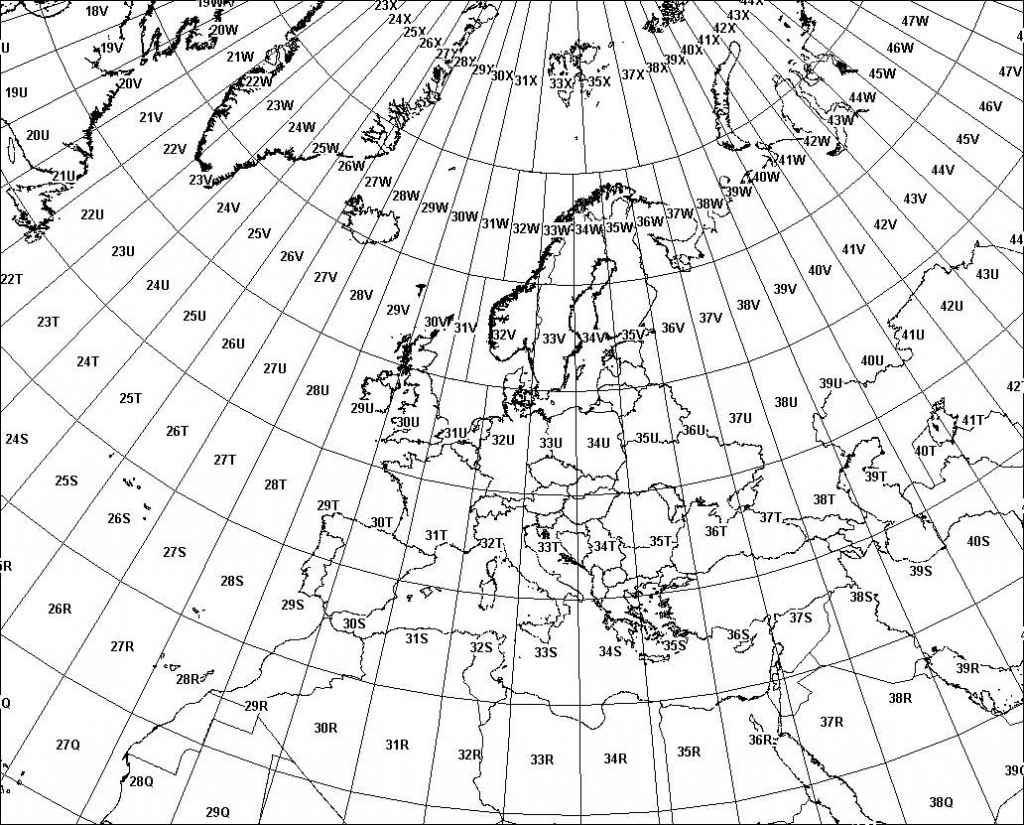 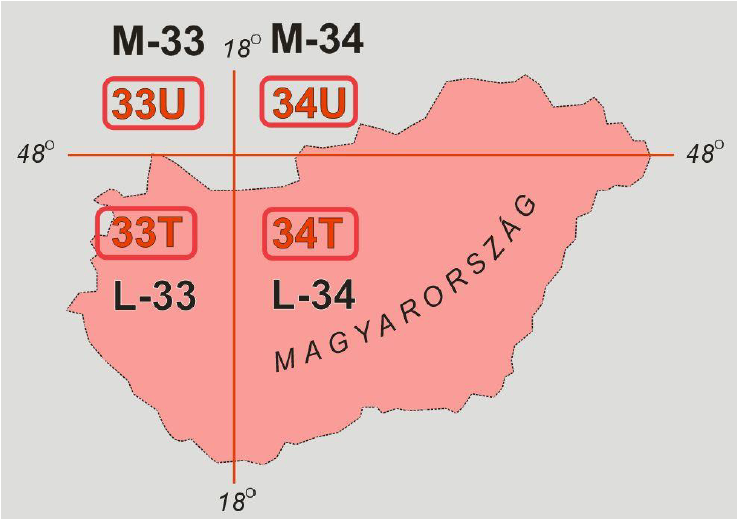 Reference surface: 
- WGS-84 ellipsoid

Projection surface: cylinder
Tangent/secant: secant
Orientation: transversal
Bands: 6°, (3°, 2°)
Example:
Budapest, BME building K
coordinates:
y=34T353509, 
x=34T5260501
Transformations
2nd projection surface
B’’
A’’
C’’
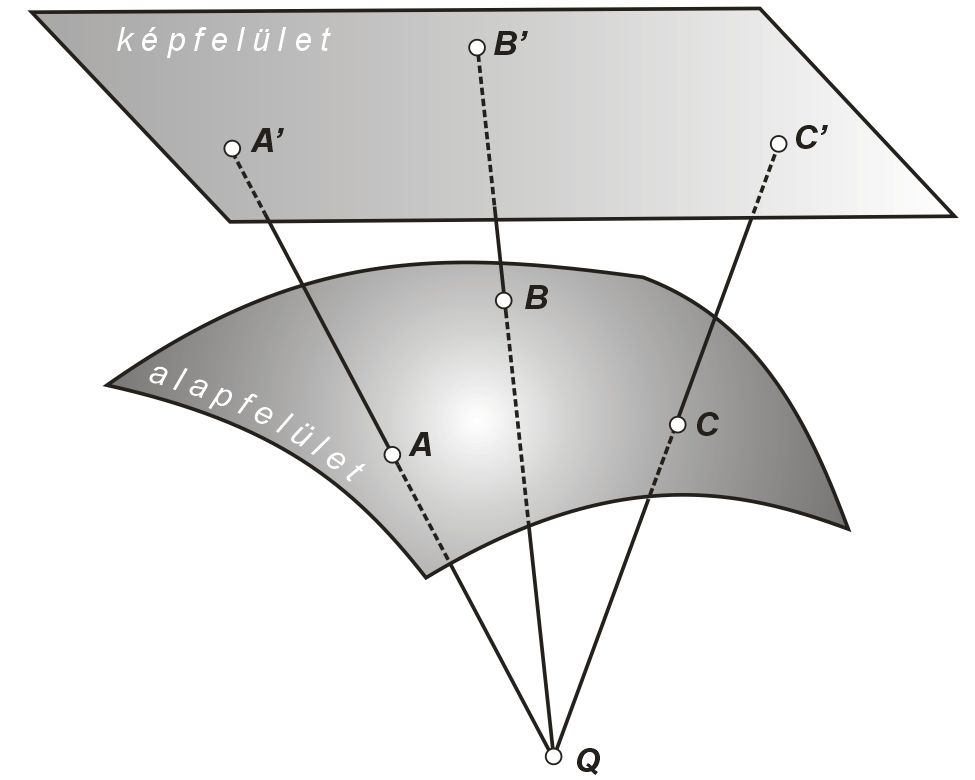 1st projection surface
Demand: 
Provide coordinates of a point known in one projection system in another system.

Such transformation can be applied
between two different system
between zones of the same system
local and official systems
reference surface
Transformations
Such a transformation can be performed by making use of the mapping equations of the two systems, if they have common reference surface. Otherwise, in most cases, transformations between coordinate systems can  be performed based on points with known coordinates in both systems. This case the transformation is done by Helmert (or similarity) transformation.

In this case, first parameters of a transformation function is determined based on the coordinates of mutually known points. Then, the transformation function can applied to any other points (known in one system) to calculate their coordinates in the other system.
Transformations
Such a transformation can be performed by making use of the mapping equations of the two systems, if they have common reference surface. Otherwise, in most cases, transformations between coordinate systems can  be performed based on points with known coordinates in both systems. This case the transformation is done by Helmert (or similarity) transformation.

In this case, first parameters of a transformation function is determined based on the coordinates of mutually known points. Then, the transformation function can applied to any other points (known in one system) to calculate their coordinates in the other system.
Transformations
In 2D, the Helmert transformation consists of a translation (2 parameters) and a rotation (1 parameter). In case the coordinate axes are different, also a scale factor (1 parameter) should be applied. For this reason it is also called 4-parameter transformation.
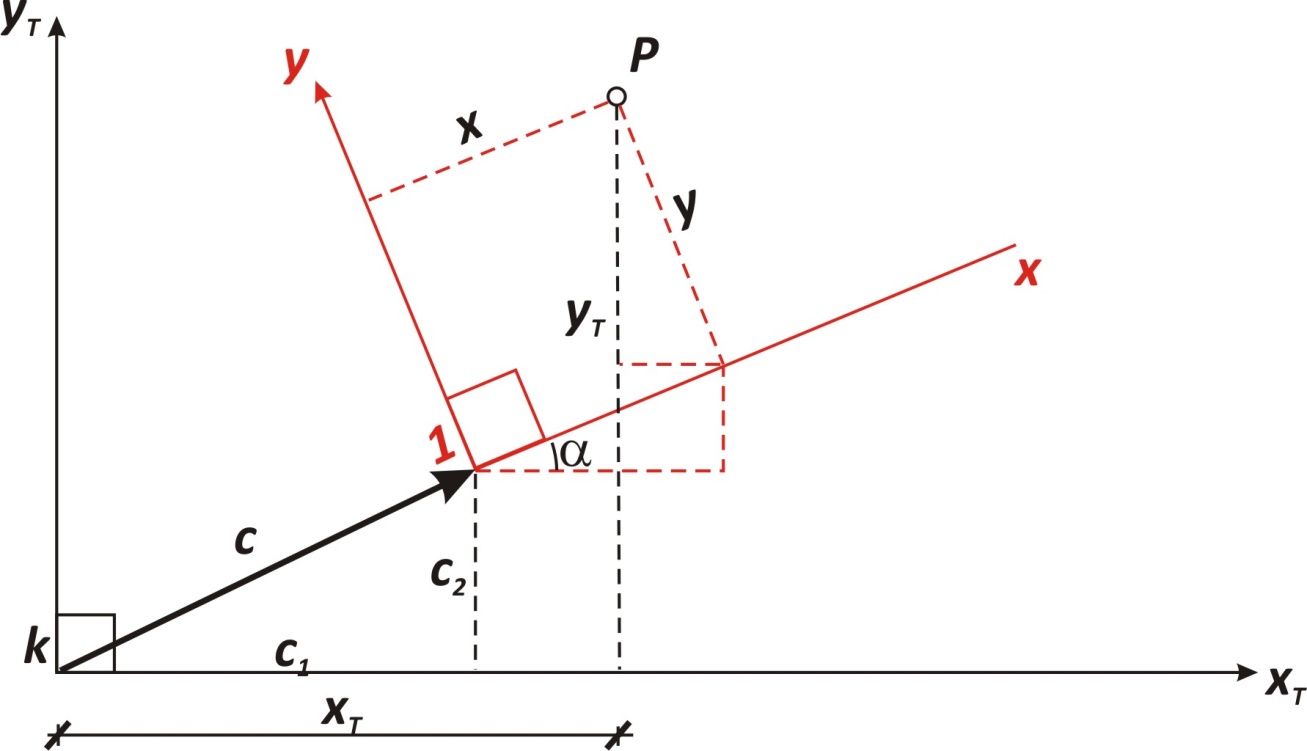 Transformations
In 3D, it consists of a translation (3 parameters), rotations (3 parameter), and,  in case of different scaling, a scale factor (1 parameter). This is called the 7-parameter transformation.
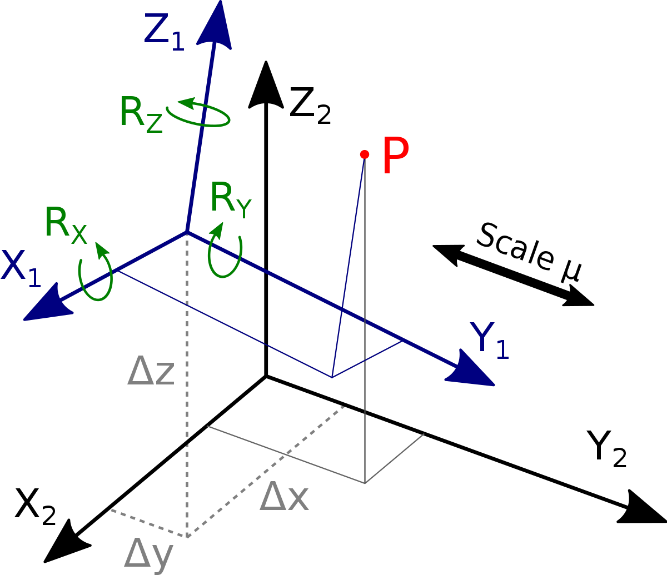 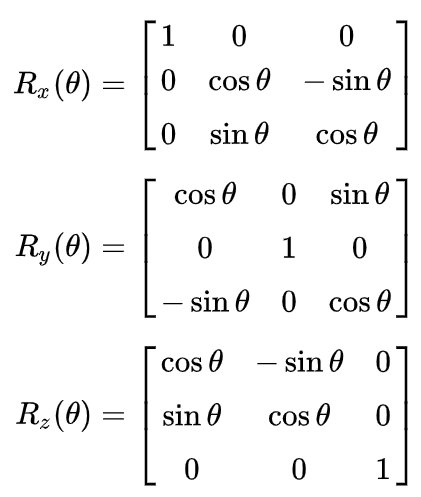 Geodetic control networks
Positioning:  
	theory: task of geodesy
	practice: task of surveying
Positioning refers to the determination of the position of characteristic points of natural or man-made objects on the ground (or above/below). These characteristic points are called detail points. The task of determining the detail points is referred to as detail survey.

In order to reduce the propagation of measurement errors, detail surveys are performed with respect to control points, which are stations of the control network.
Geodetic control networks
Positioning:  
	theory: task of geodesy
	practice: task of surveying
Positioning refers to the determination of the position of characteristic points of natural or man-made objects on the ground (or above/below). These characteristic points are called detail points. The task of determining the detail points is referred to as detail survey.

In order to reduce the propagation of measurement errors, detail surveys are performed with respect to control points, which are stations of the control network.
Geodetic control networks
The geodetic control networks consist of control stations of different orders, providing a hierarchy among the control network points. Higher-order networks (e.g. 1st, 2nd or 3rd order, depending on the country’s practice) are established with stations over long distances with homogeneous distribution of the area, then these are densified with lower-order control network points (e.g. 3rd, 4th or 5th order). Higher-order stations are normally determined with more precise tools and methods, accordingly, they may presumably be more accurate.

Classical geodetic control networks contain separately horizontal and vertical networks, according to the measurement methods. Both horizontal and vertical control networks are arranged in hierarchic manner.

Detail surveys are tied to control network points.
Geodetic control networks
The geodetic control networks consist of control stations of different orders, providing a hierarchy among the control network points. Higher-order networks (e.g. 1st, 2nd or 3rdorder, depending on the country’s practice) are established with stations over long distances with homogeneous distribution of the area, then these are densified with lower-order control network points (e.g. 3rd, 4th or 5th order). Higher-order stations are normally determined with more precise tools and methods, accordingly, they may presumably be more accurate.

Classical geodetic control networks contain separately horizontal and vertical networks, according to the measurement methods. Both horizontal and vertical control networks are arranged in hierarchic manner.

Detail surveys are tied to control network points.
Geodetic control networks
The geodetic control networks consist of control stations of different orders, providing a hierarchy among the control network points. Higher-order networks (e.g. 1st, 2nd or 3rdorder, depending on the country’s practice) are established with stations over long distances with homogeneous distribution of the area, then these are densified with lower-order control network points (e.g. 3rd, 4th or 5th order). Higher-order stations are normally determined with more precise tools and methods, accordingly, they may presumably be more accurate.

Classical geodetic control networks contain separately horizontal and vertical networks, according to the measurement methods. Both horizontal and vertical control networks are arranged in hierarchic manner.

Detail surveys are tied to control network points.
Geodetic control networks
Example: Hungary
order network: 140 points
order network: inside the 1st order triangles
order network: covering the whole country (2120 points)
IV. order network: resolution of about 2 km, appr. 48.000 points
V. order network: more points, but no homogeneous distribution
Horizontal geodetic control network points
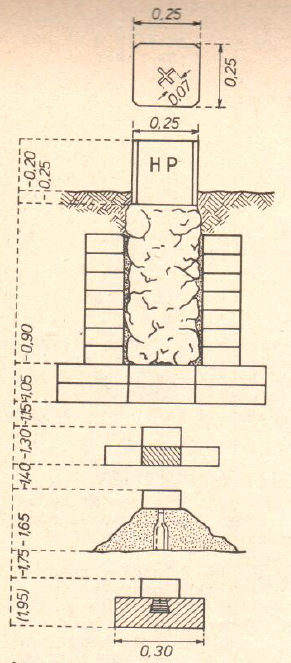 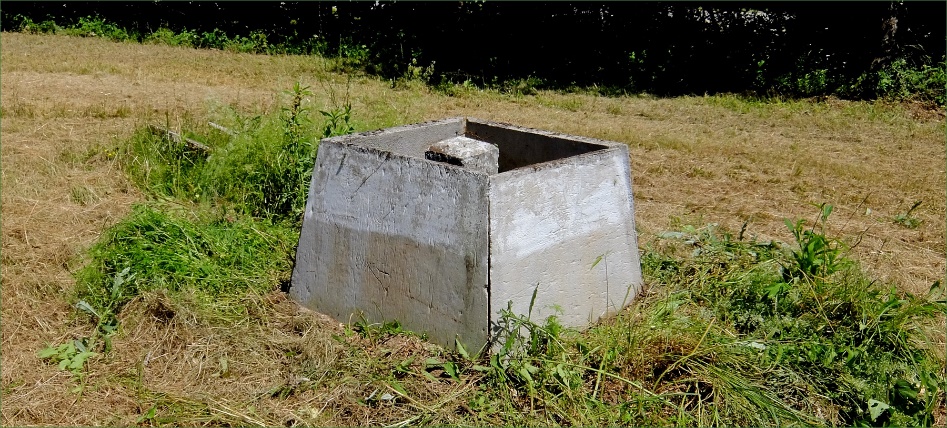 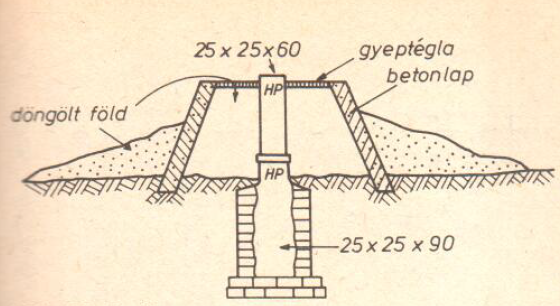 Horizontal geodetic control network points
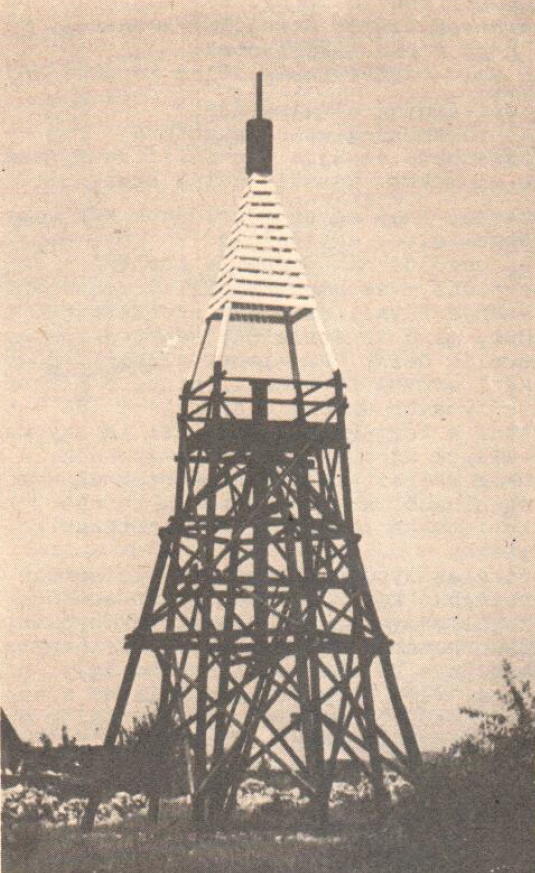 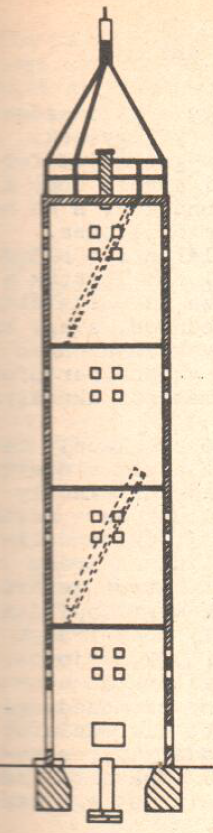 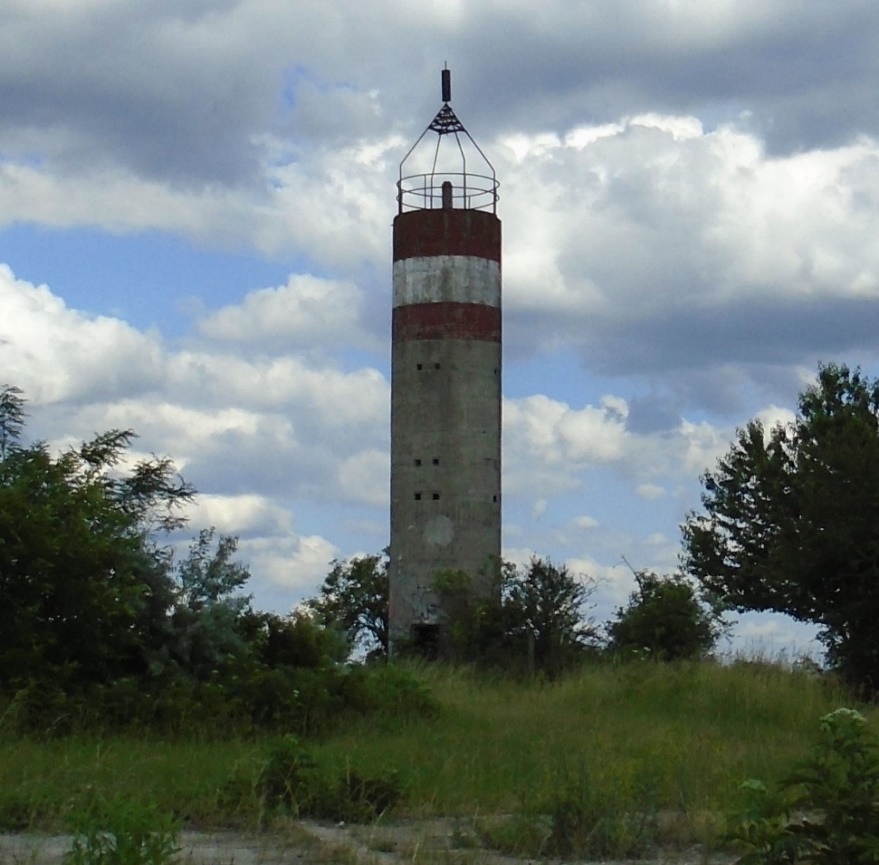 Vertical geodetic control network points
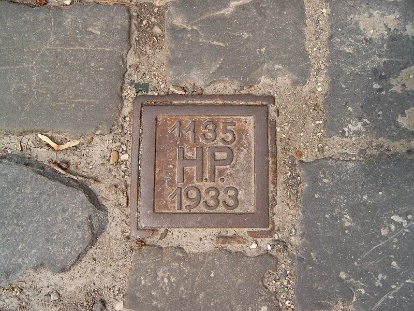 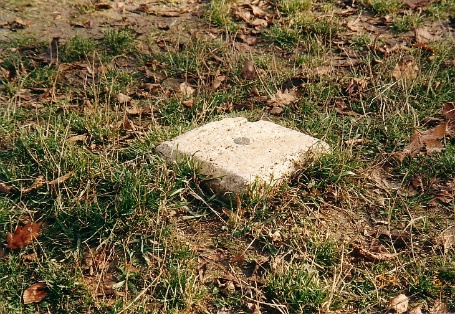 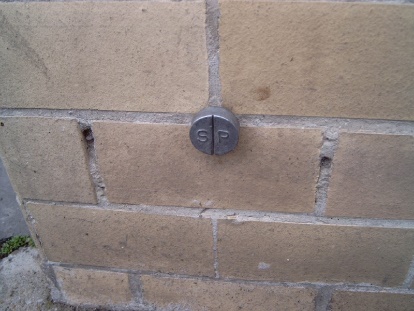 20 cm
10 cm
védőkupak
90 cm
~8 cm
csömöszöltbetonalap
40 cm
Vertical geodetic control network points
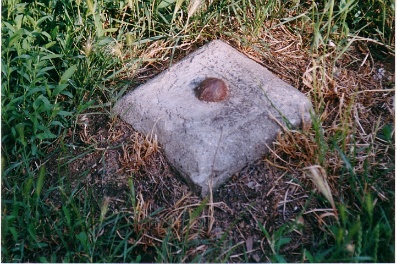 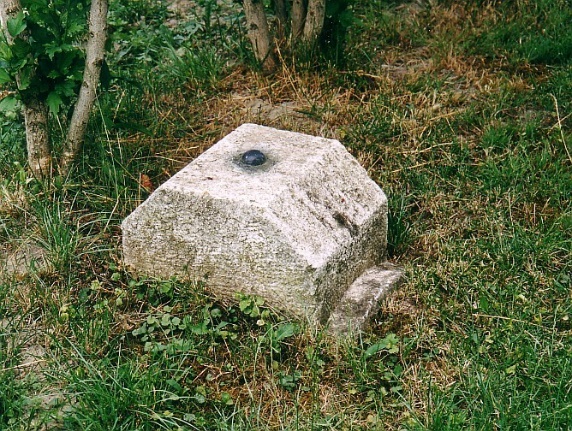 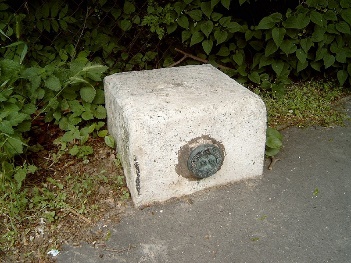 The Molo Sartorio in Trieste
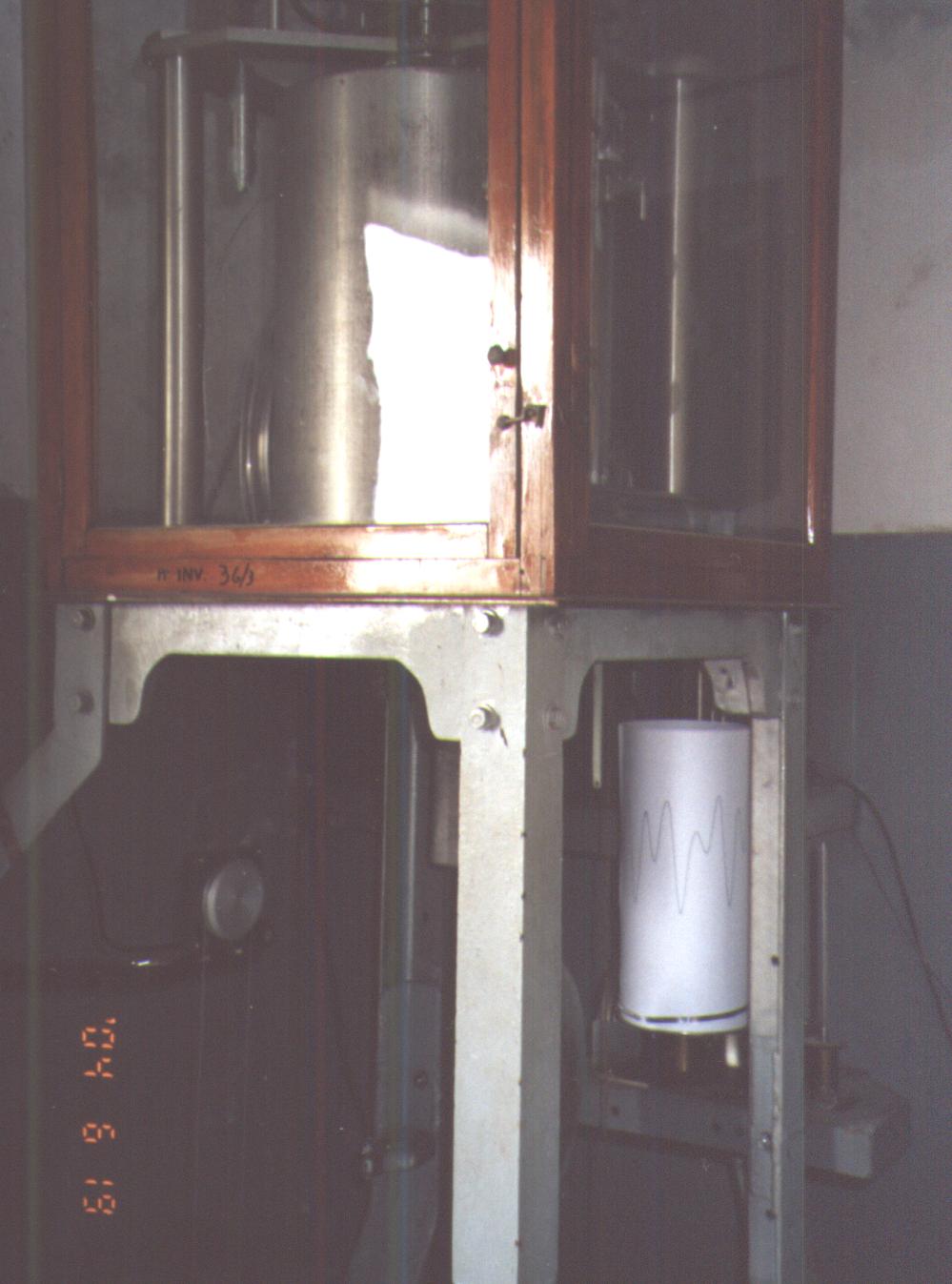 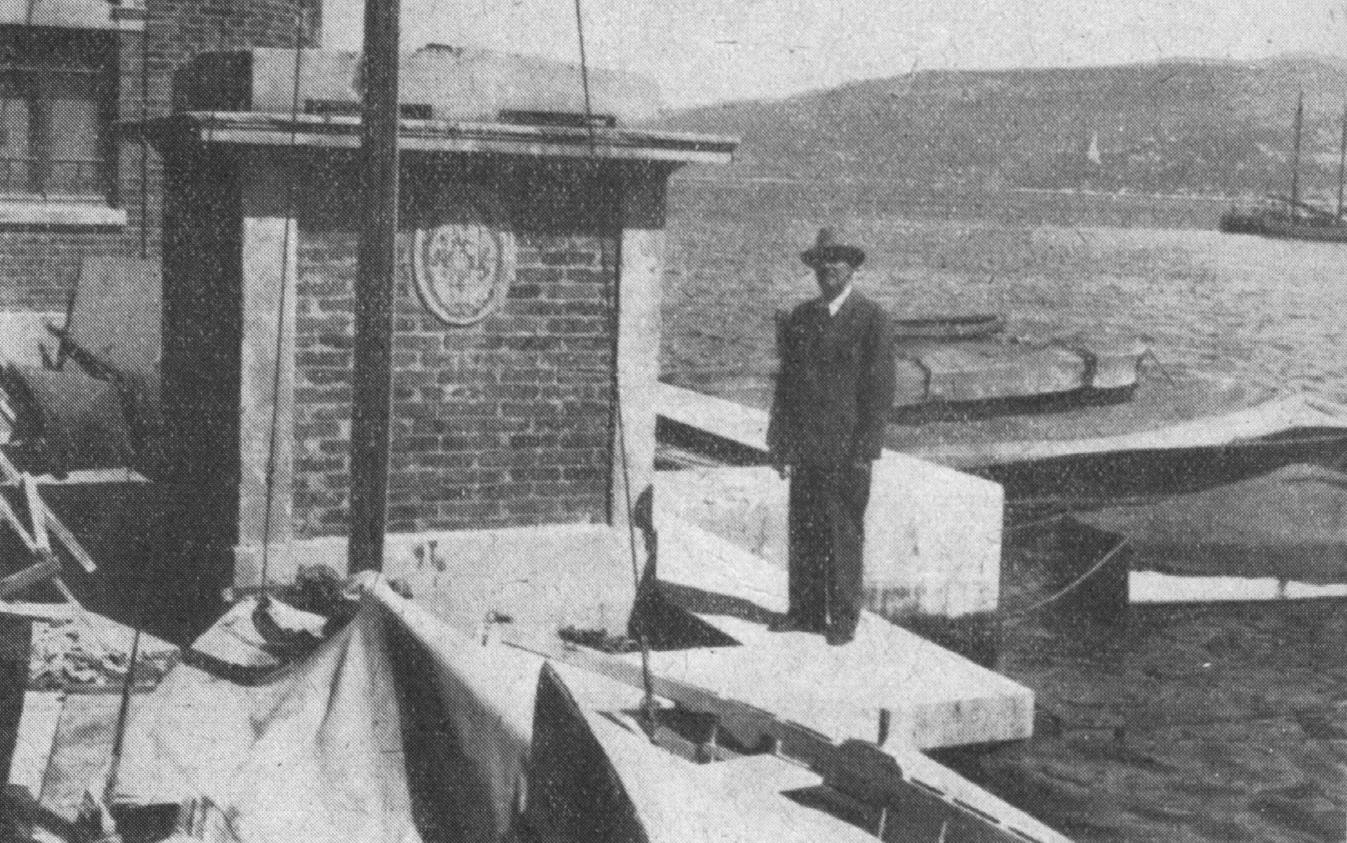 1873. ancient marks in Europe
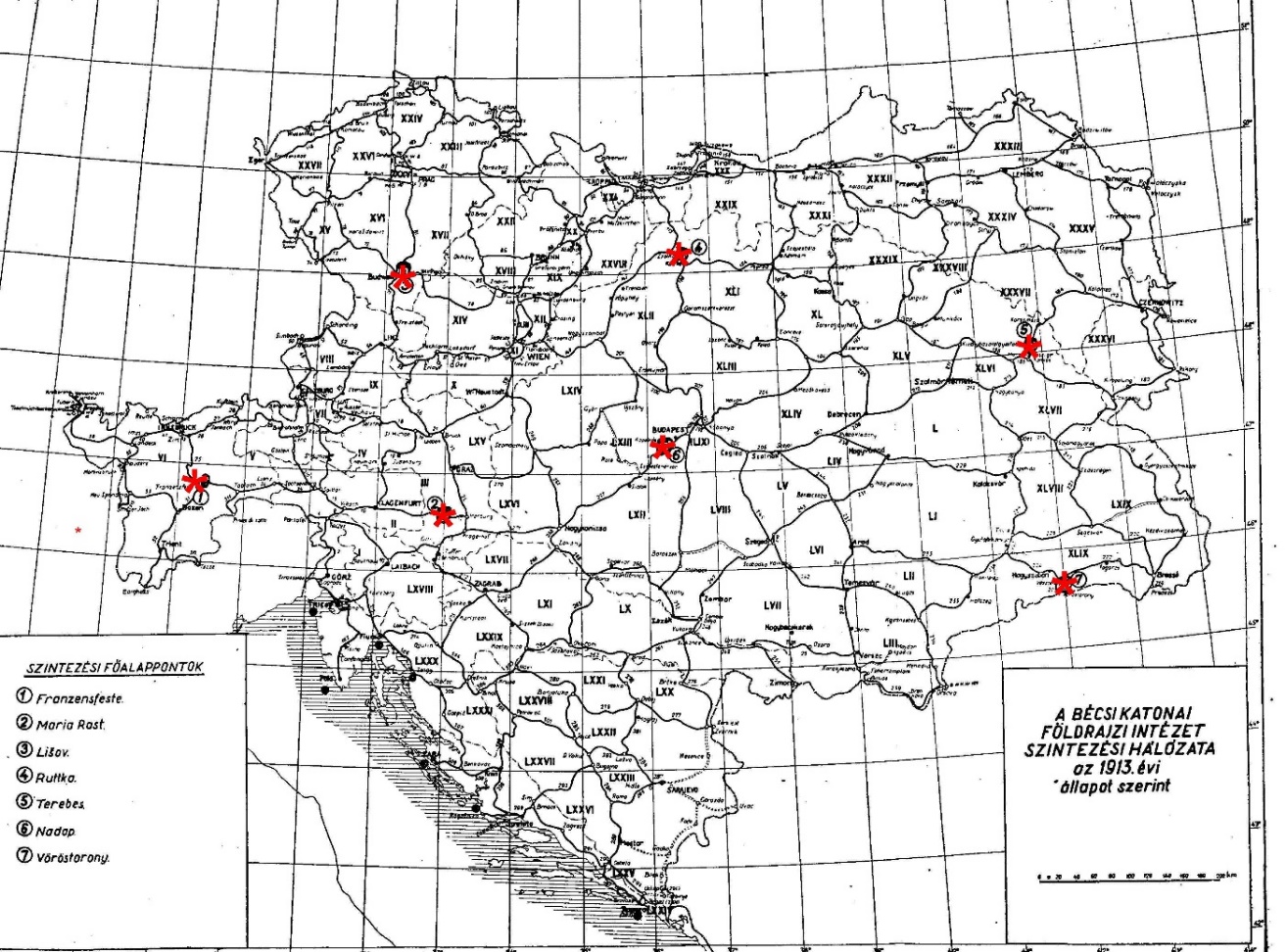 Thank you for the attention!